Physics 1 – Aug 23, 2018
P3 Challenge – Do Now (on slips of paper)
Estimate the area (m2) available to each person on earth if there are around 7 ½  billion people and the earth has a radius of around 5000 km. Give a one sigfig order of magnitude estimate. Then describe this area in terms of the images shown in the video. (answers may vary some)
Hand in Safety Contract or Syllabus Verifications sheets on front bench. (if still need)
Get out Estimation questions for Homework check.
Objectives and Agenda
Objectives
1.2 Uncertainties and Errors




Assignment: IB 1.2 Uncertainty and Errors Practice Sheet, p1-2
Agenda
Homework Review
Cosmic Eye video
Accuracy and Precision
Sources of error
Default Uncertainty
Data Processing
Estimation
Another common skill for any physics problem is to estimate the order of magnitude for your answer so you can judge whether your calculated answer is reasonable or not. 
To estimate, Round all quantities to (one sig fig with an order of magnitude)
 https://www.youtube.com/watch?v=0fKBhvDjuy0 Powers of 10
https://www.youtube.com/watch?v=jfSNxVqprvM Cosmic Eye
Perform the needed calculation using your new simple numbers to find a one sigfig order of magnitude estimate of the answer.
Ex: The frequency of visible light is between 430 nm and 770 nm and the speed of light is 3.00 x 108 m/s. If the speed = frequency * wavelength, estimate the order of magnitude for the wavelength of visible light.
IB Estimation Reference points
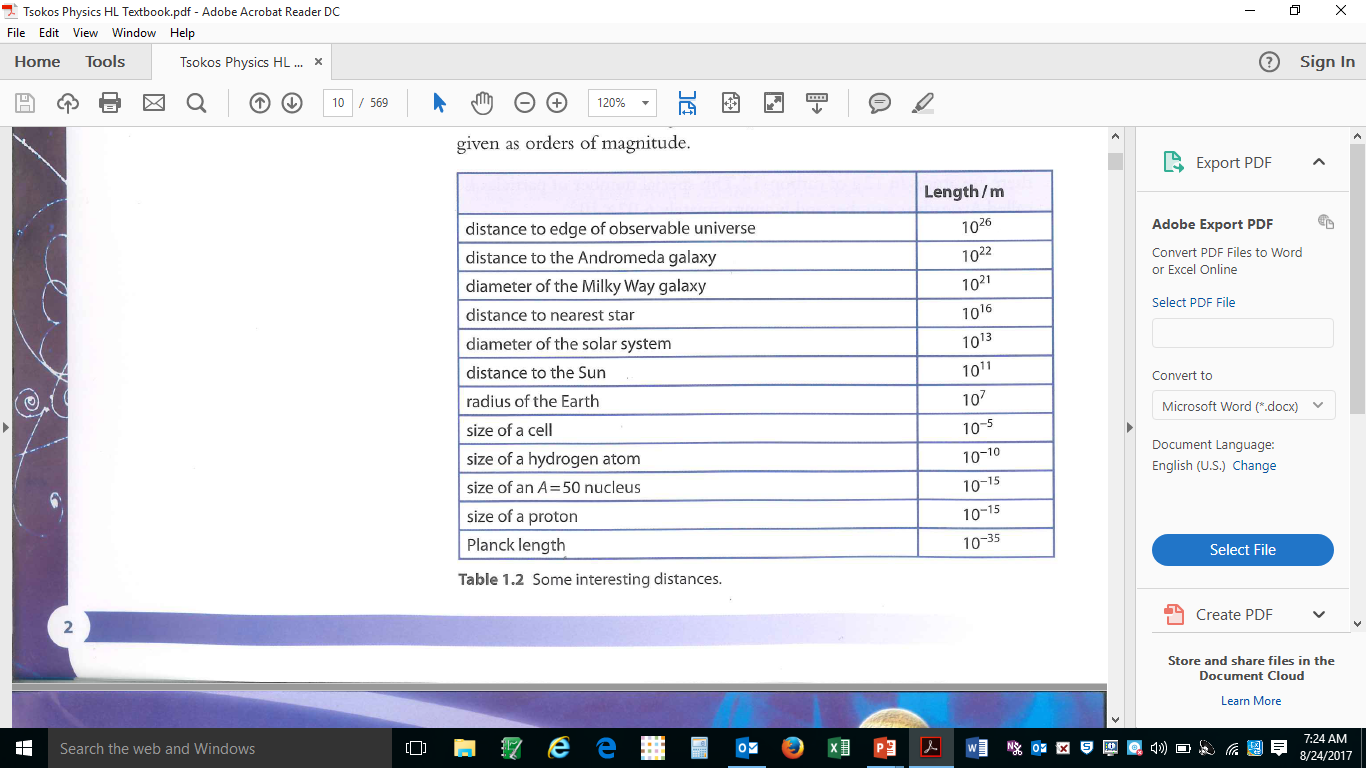 Accuracy and Precision
Accuracy – low % error – how close is the Average to the Expected
Precision – small range – how close are the data to each other
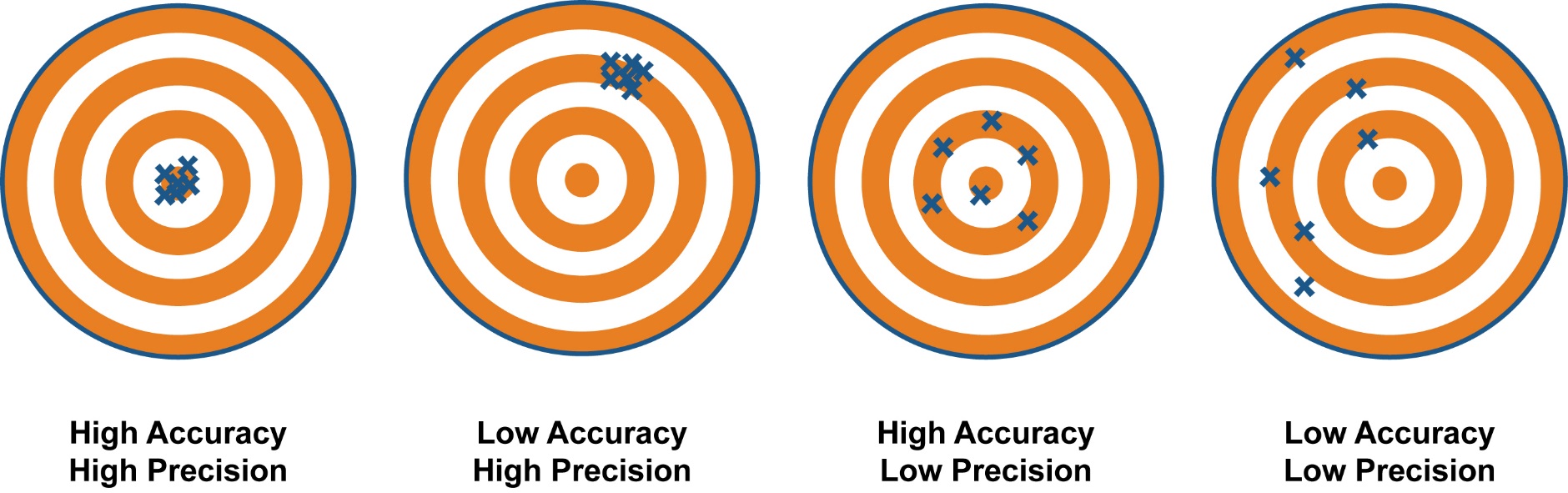 Types of Sources of Uncertainty
Two Sources of uncertainty
Systematic errors
Random errors
Systematic (should be minimized with careful attention to lab techniques)
Instrumental (Ex: Every piece of measuring glassware has an uncertainty associated with it. Marked on the glassware.)
Procedural (Ex: During a chemical processing, every transfer from one vessel to another creates some additional error)
Tends to influence resulting data to be skewed in one direction
Types of Sources of Uncertainty
Random
Can never remove uncertainty because of the fundamentally random nature of the motion of atoms. 
Influence of the observer (uncertainty principle)
Tends to increase uncertainty of a measurement in all directions.
Error vs a mistake
Default uncertainty
Practice
Assess the uncertainty in the following and report the values with their uncertainty
 32.3 kg
0.32 cm
15.72 mL
Data Analysis
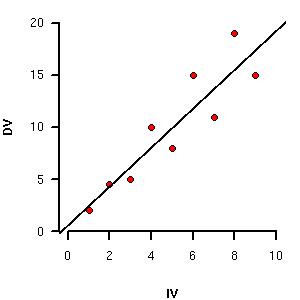 Standard Deviation
Not specifically tested on IB, but a “need to know” for the IA.  Don’t use the calculator shortcut until you can do it yourself.
Find average and standard deviation
Possible data set for stopping distances measured by a computer sensor.
Find the average
Find the standard deviation by hand
Check your answer with the stat func 1-var calcs on a graphing calculator (larger sample std listed as Sx) 
Express your best guess rounded to the proper number of sigfigs with its associated uncertainty.
(Report uncertainty to 1 sigfig, then round value to same decimal place.)
Exit Slip - Assignment
Exit slip – None

What’s Due?  (Pending assignments to complete.)
IB 1.2 Uncertainty and Errors Practice Sheet, p1-2
What’s Next?  (How to prepare for the next day)
Read IB 1.2 p 11-20